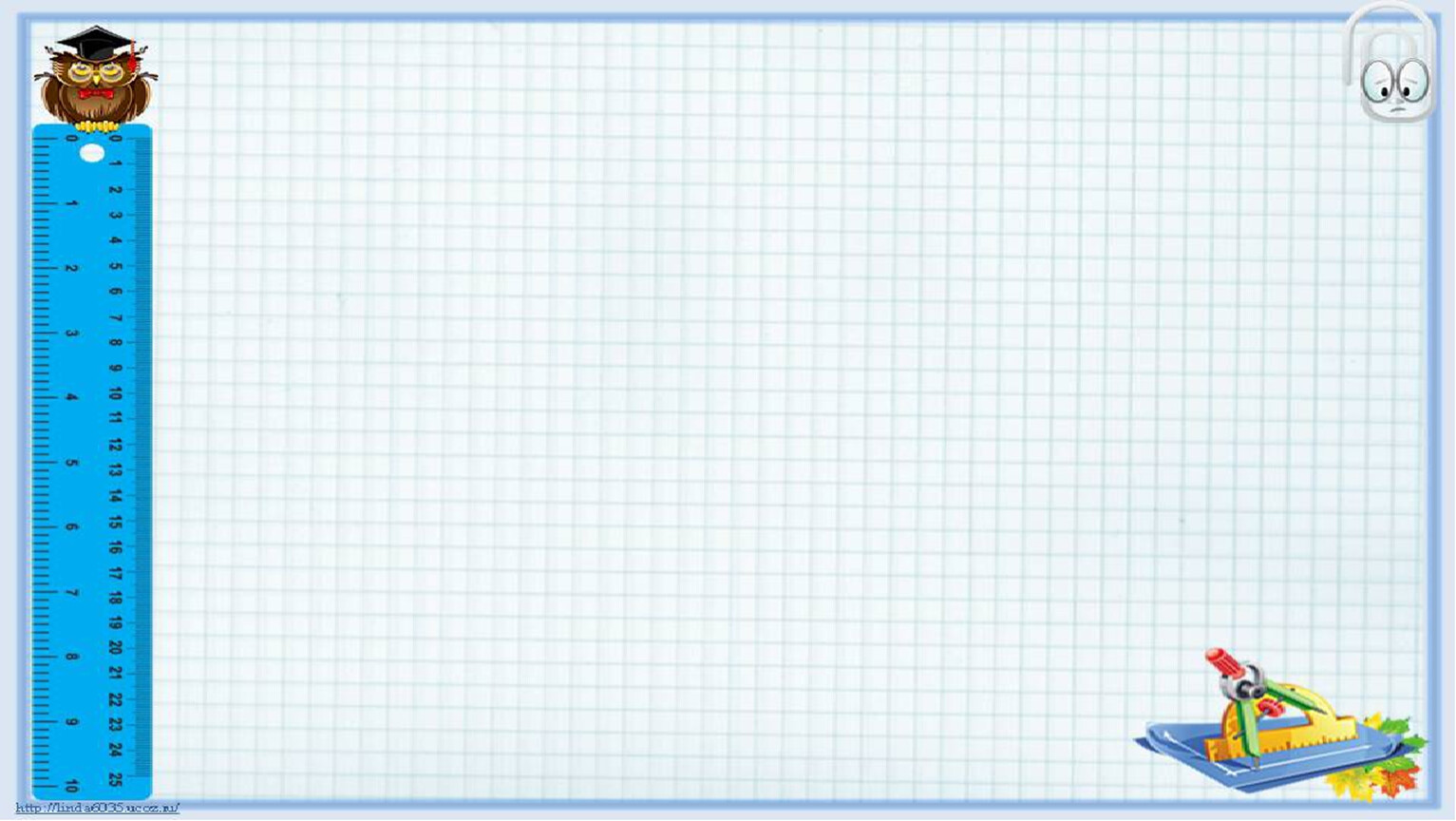 МУНИЦИПАЛЬНОЕ БЮДЖЕТНОЕ ОБЩЕОБРАЗОВАТЕЛЬНОЕ УЧРЕЖДЕНИЕ
 «СРЕДНЯЯ ШКОЛА № 16 ИМЕНИ  ГЕРОЯ  СОВЕТСКОГО  СОЮЗА  СТЕПАНА  ИВАНОВА ГОРОДА ЕВПАТОРИИ РЕСПУБЛИКИ КРЫМ»
(МБОУ «СШ № 16им.С.Иванова»)
Развитие функциональной грамотности младших школьников на уроках математики
Подготовила: 
Дороненкова Анна Анатольевна
учитель начальных классов
высшей категории
Евпатория, 2022
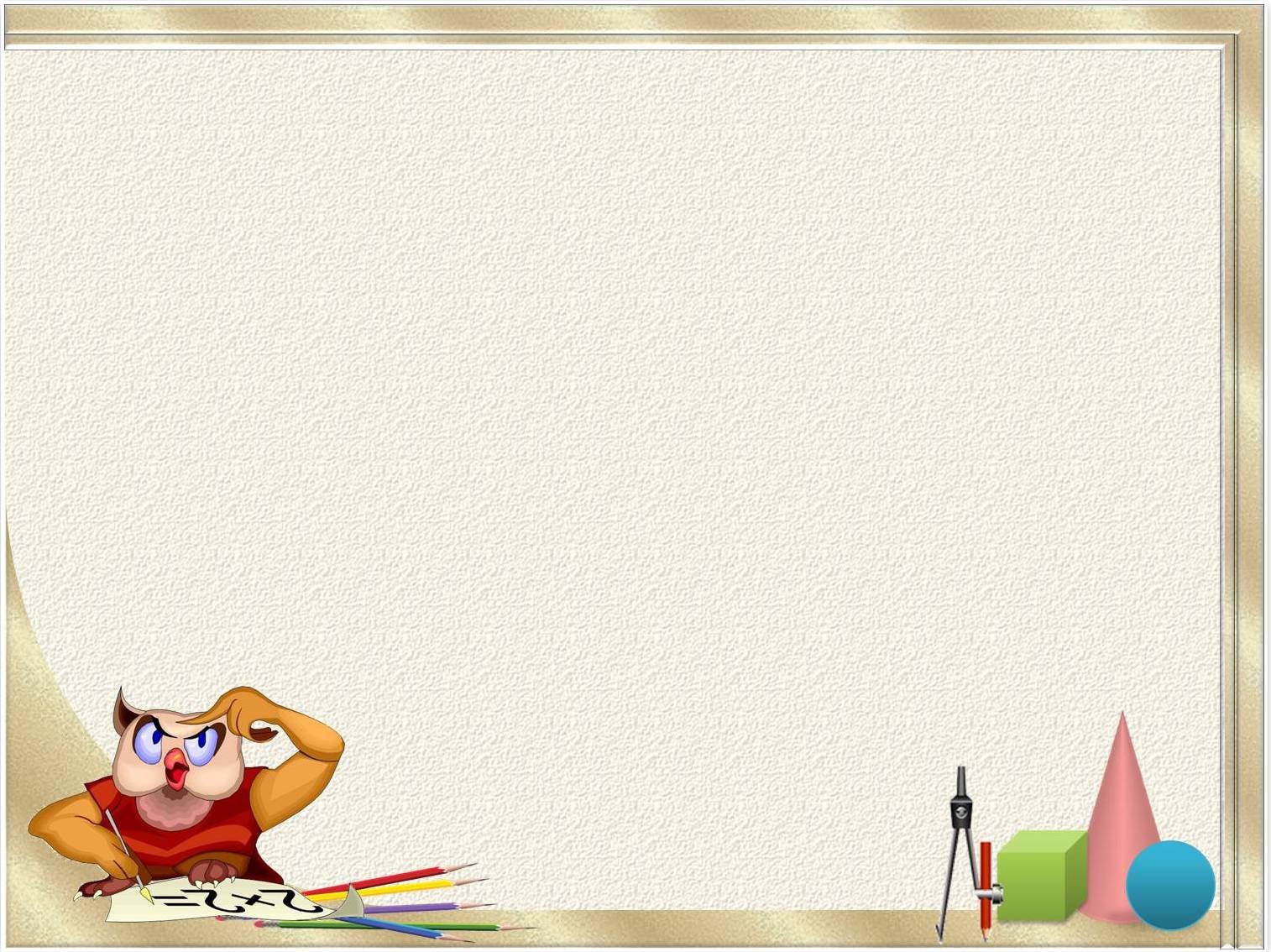 Математическая грамотность младшего школьника как компонент функциональной грамотности трактуется как:
а)понимание необходимости математических знаний для учения и в повседневной жизни;
б) потребность и умение применять математику в повседневных (житейских) ситуациях;
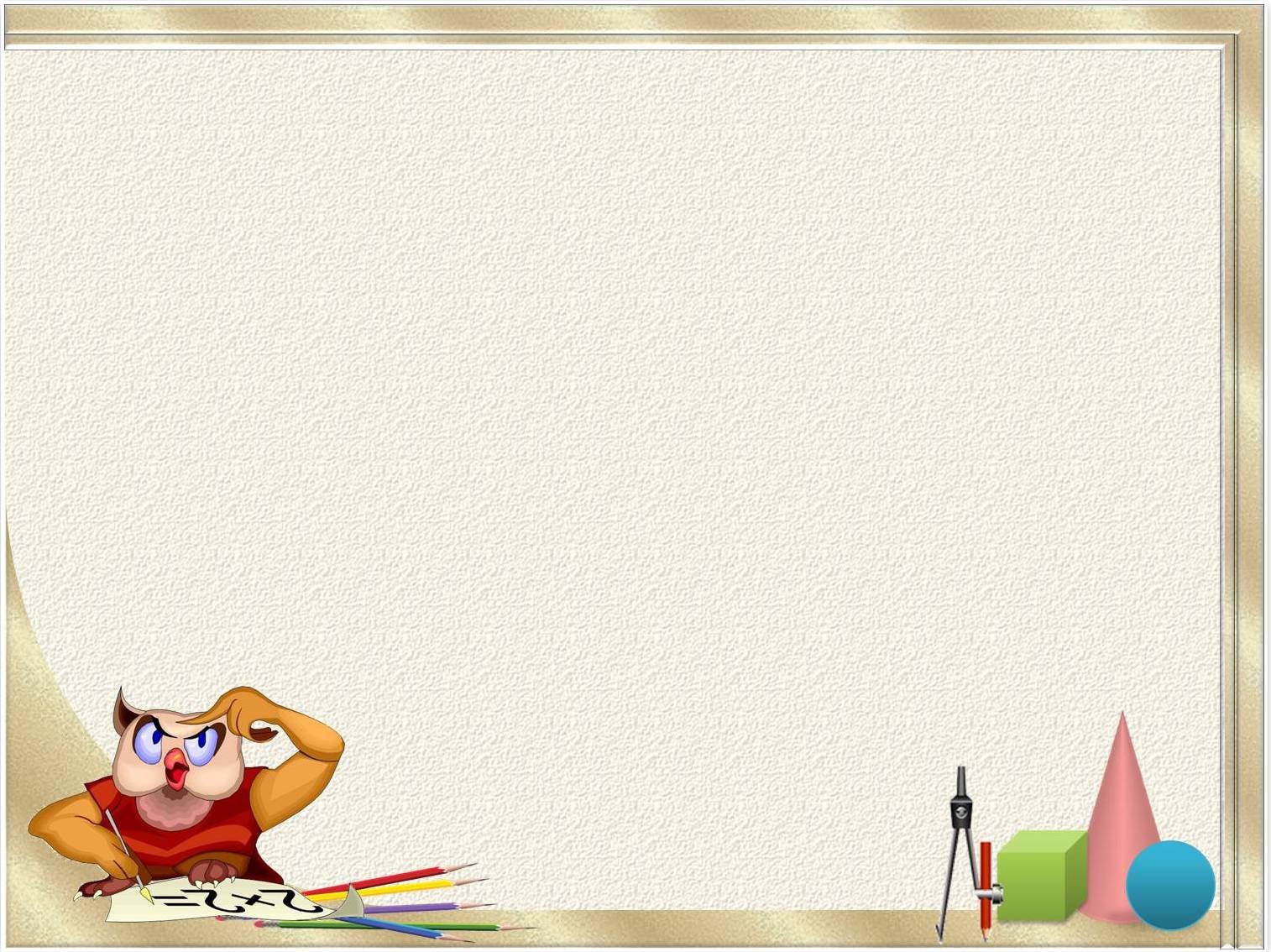 в)способность различать математические объекты, устанавливать математические отношения, зависимости, сравнивать, классифицировать;
г)совокупность умений: действовать по инструкции (алгоритму), решать учебные задачи, связанные с бытовыми жизненными ситуациями (покупка, измерение, взвешивание), используя при этом математические термины, знаки, свойства арифметических действий.
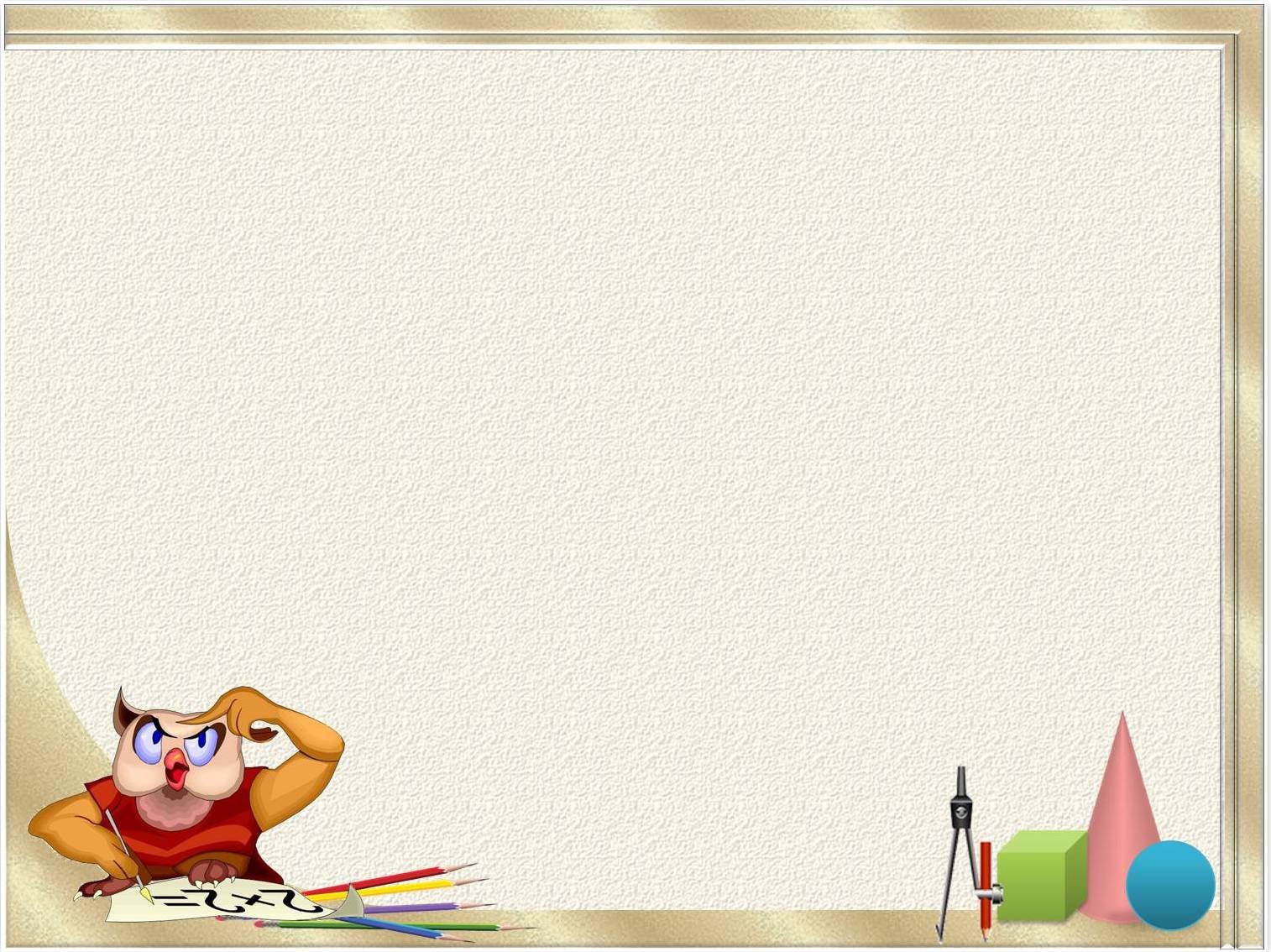 К инструментам формирования функциональной математической грамотности относятся:

Технология проектов

«Арабские цифры. Теории происхождения»
«Время. Измерение времени. Часы»
«Единицы измерения времени в разных странах в разное время»
«Задача одна – решений много»
«Математика в жизни человека» и др.
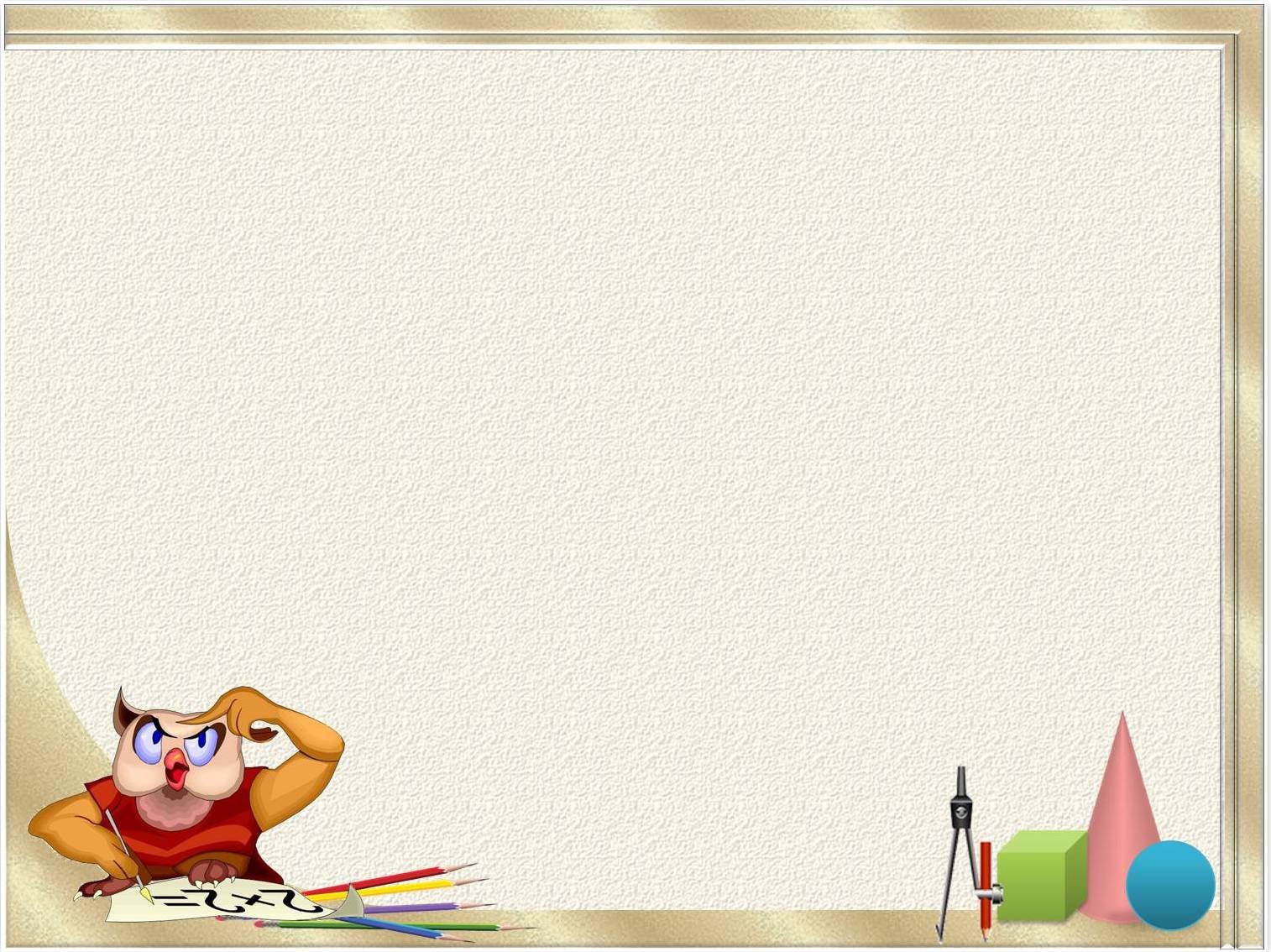 2) Технология проблемного обучения.

3) Работа с символическим текстом: диаграммами, таблицами, чертежами.
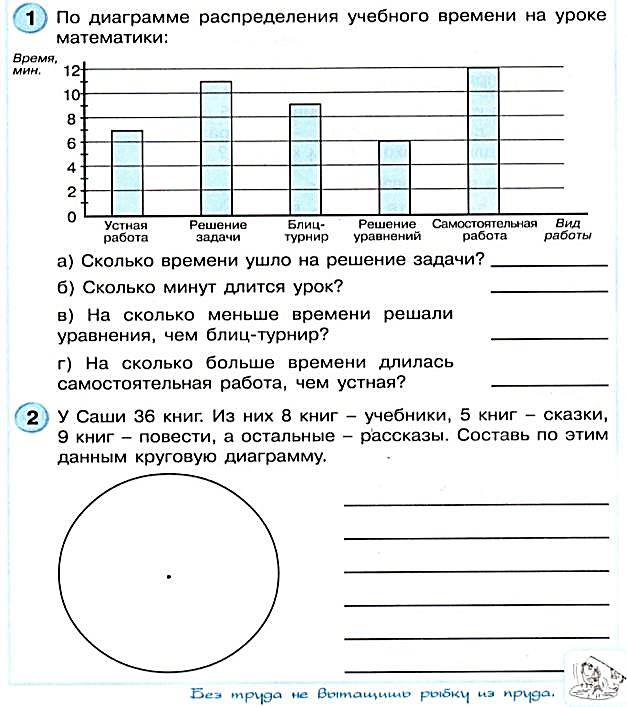 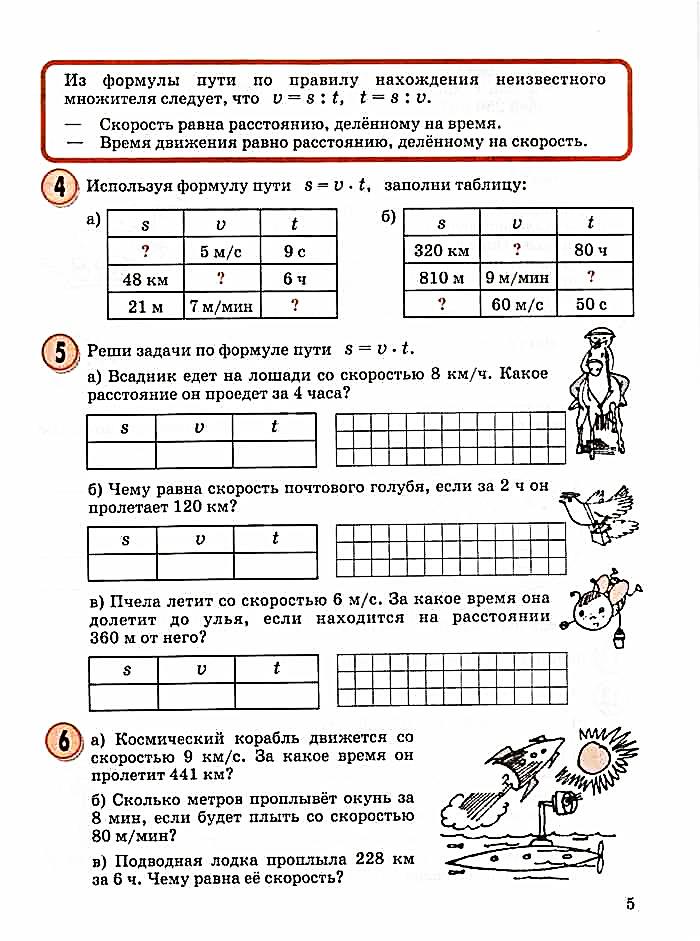 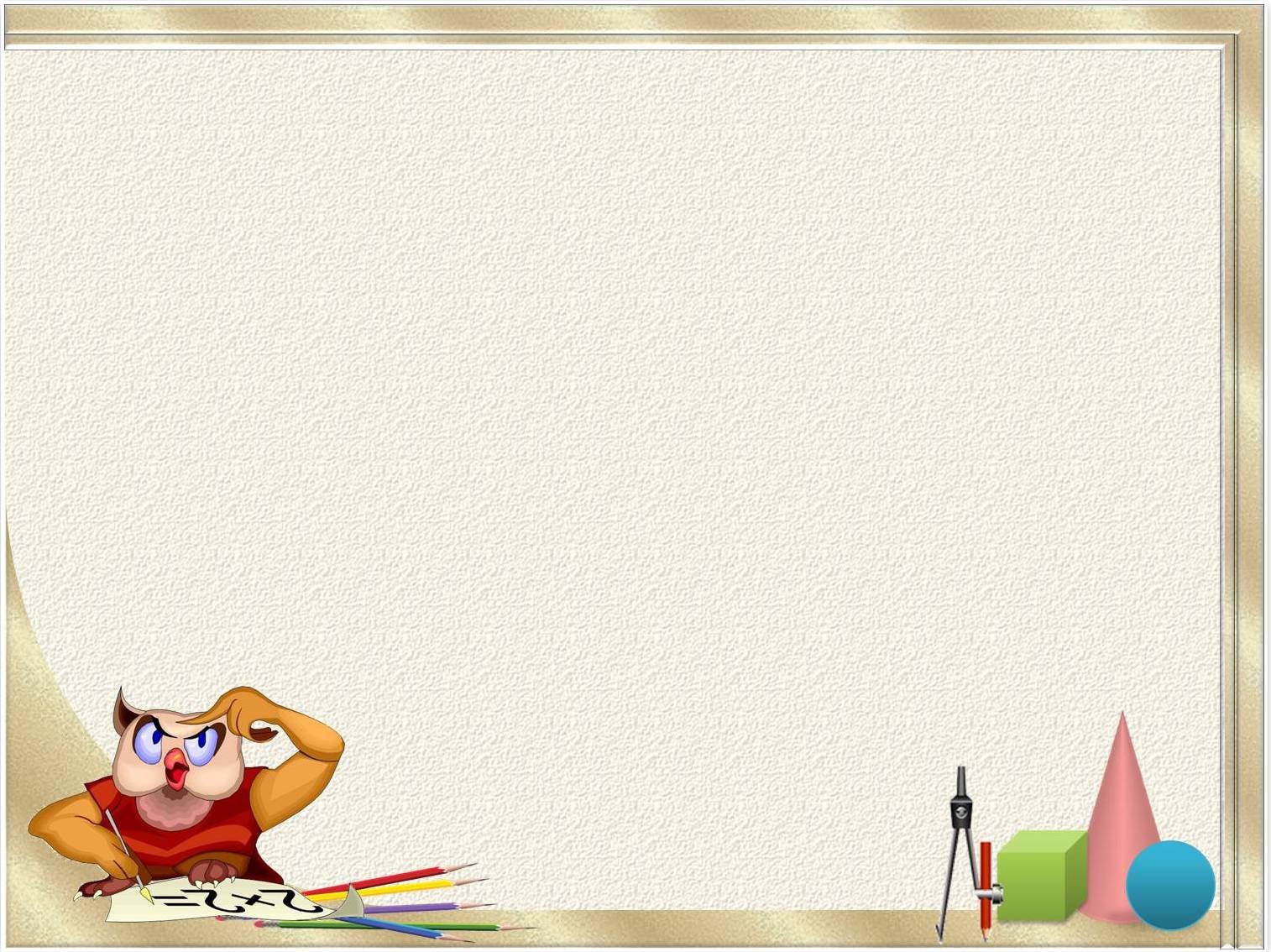 4)Игровые технологии (ребусы, кроссворды, математические игры)
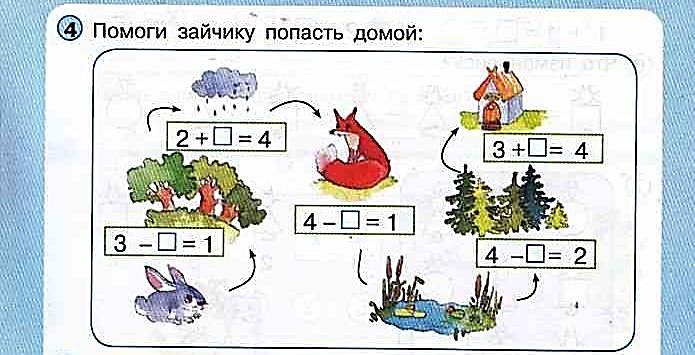 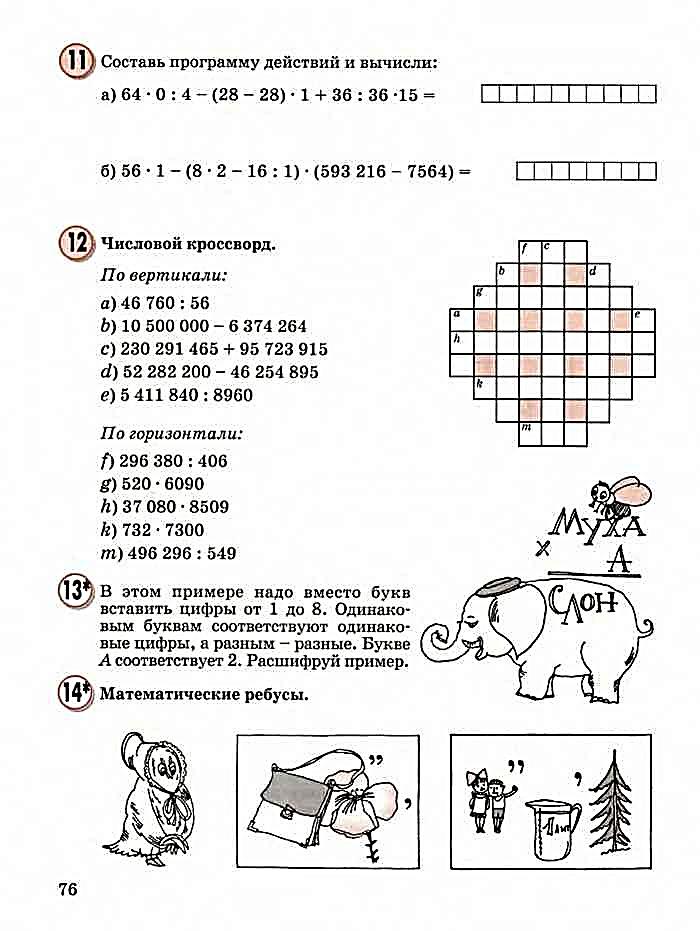 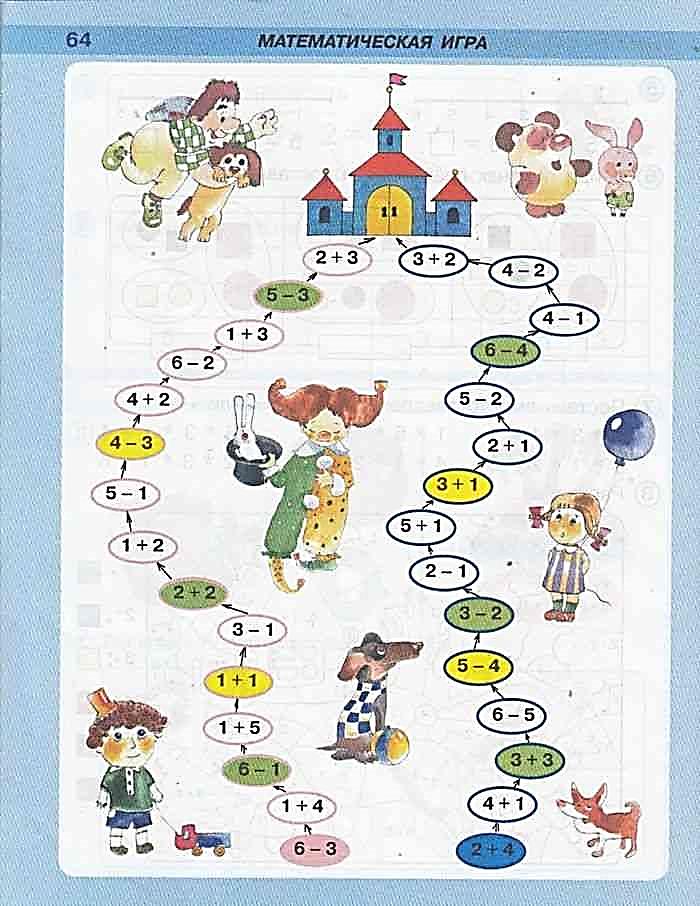 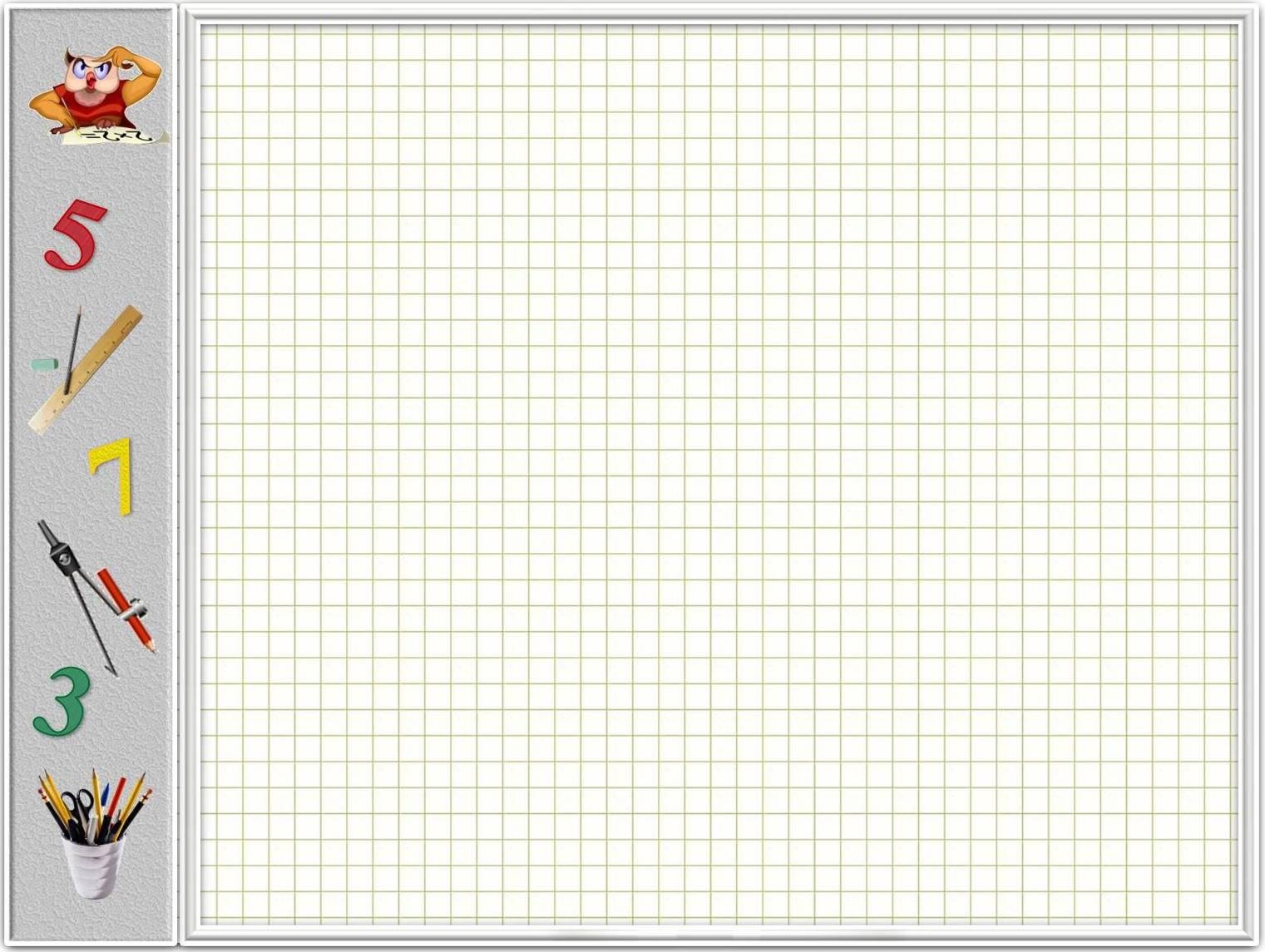 На каждом уроке мы используем приемы  формирования функциональной математической грамотности, такие как:

Задания  занимательного характера на развитие  логического, алгоритмического, пространственного мышления, внимания.
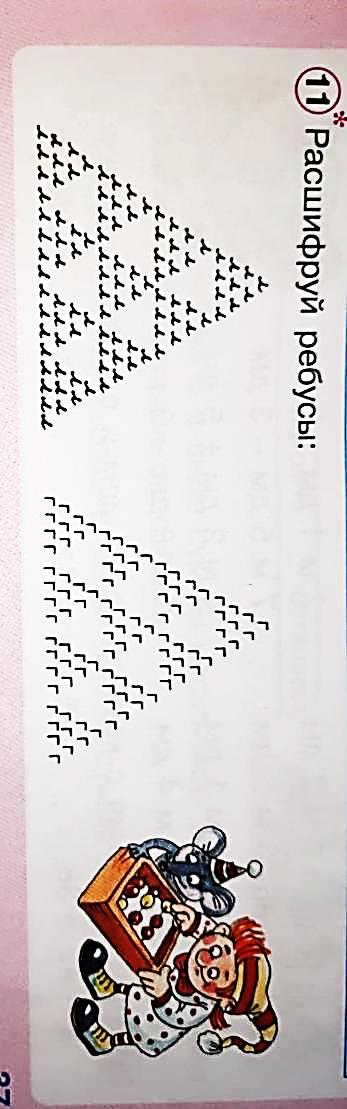 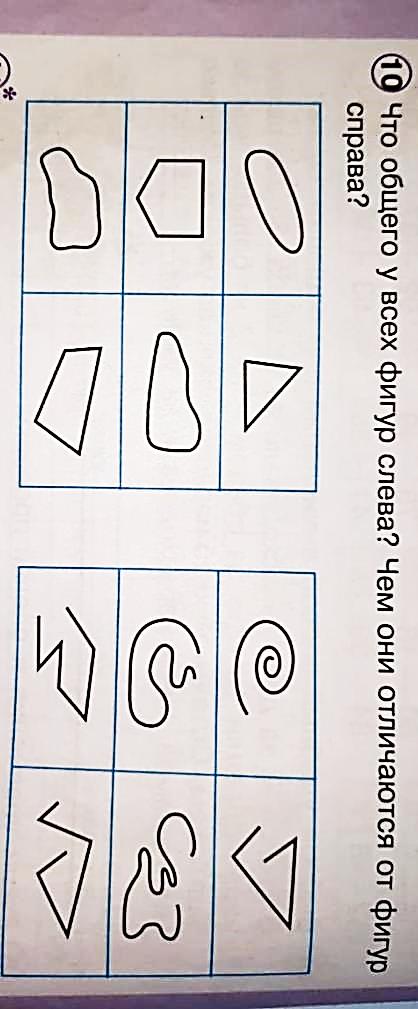 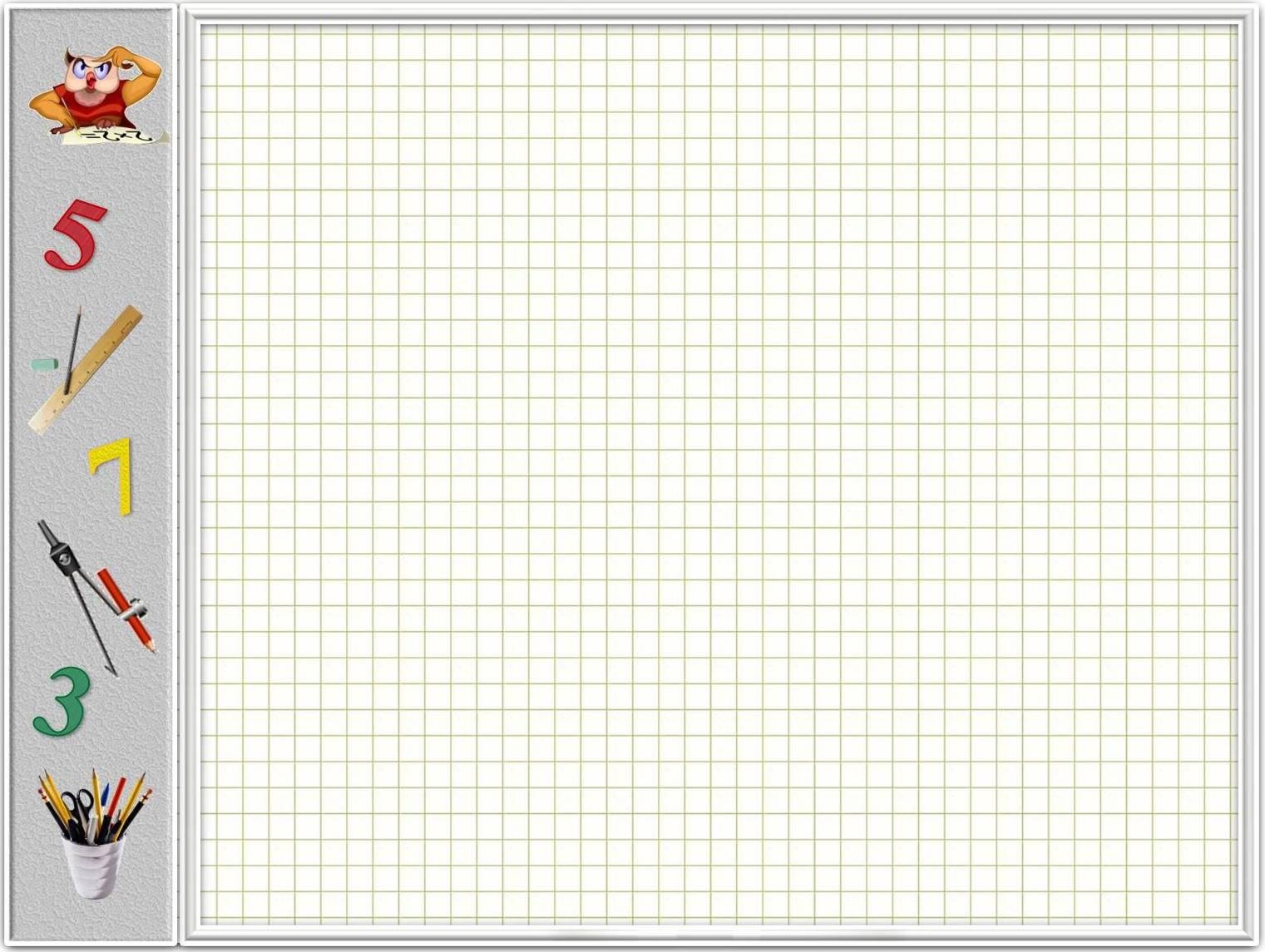 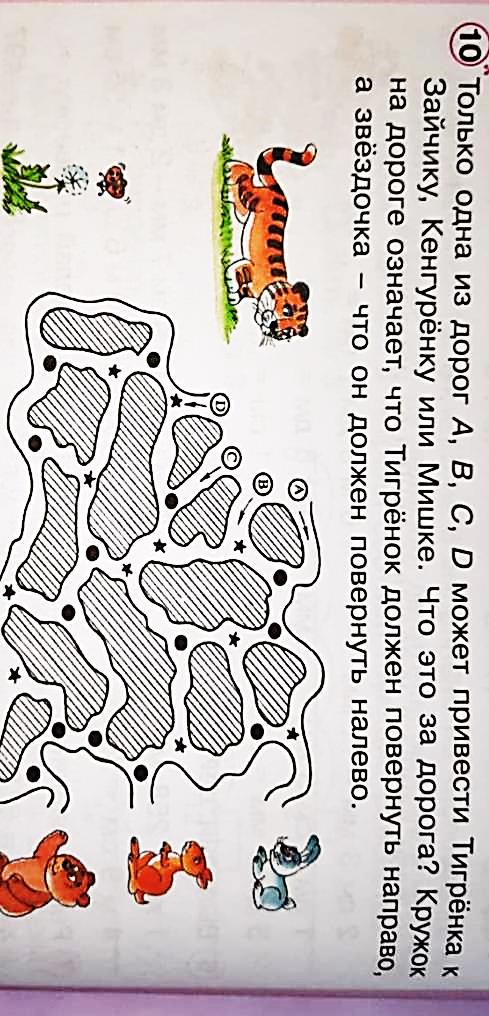 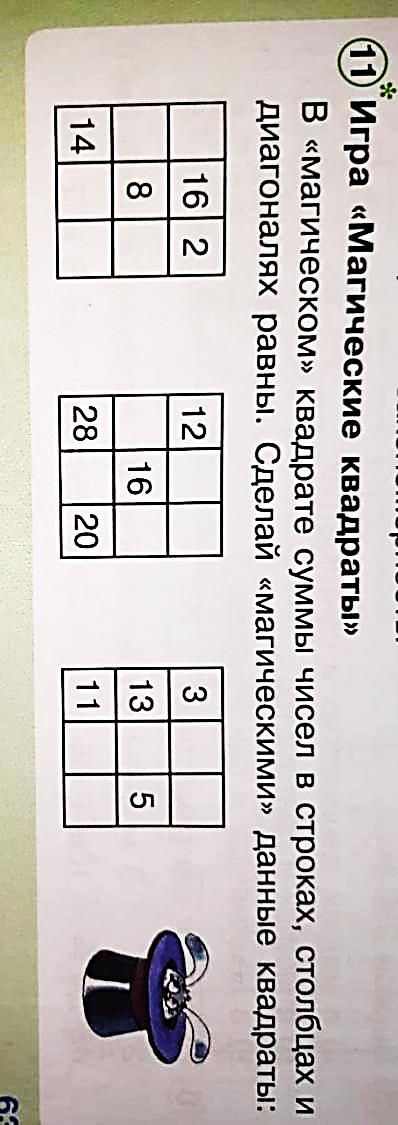 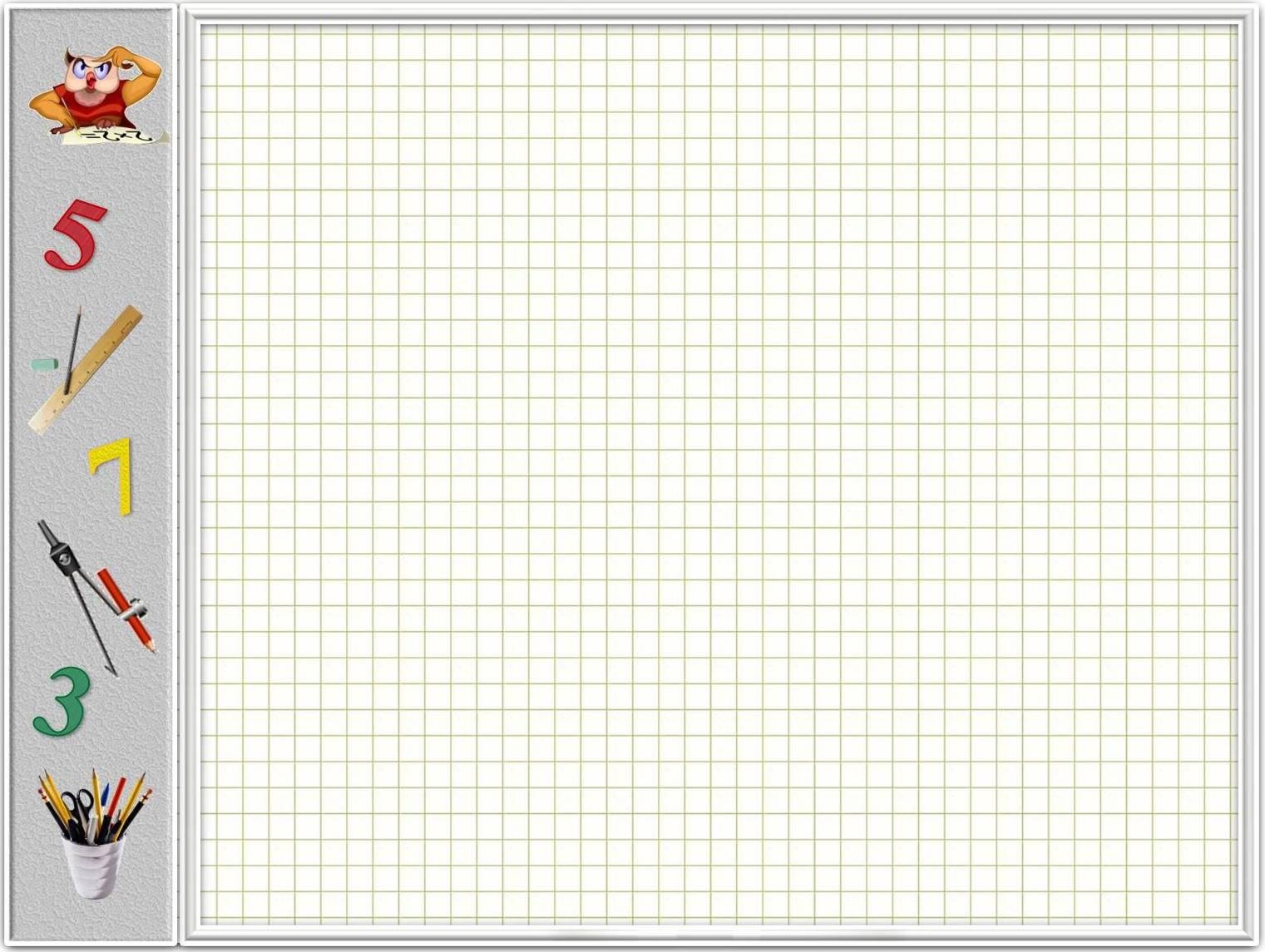 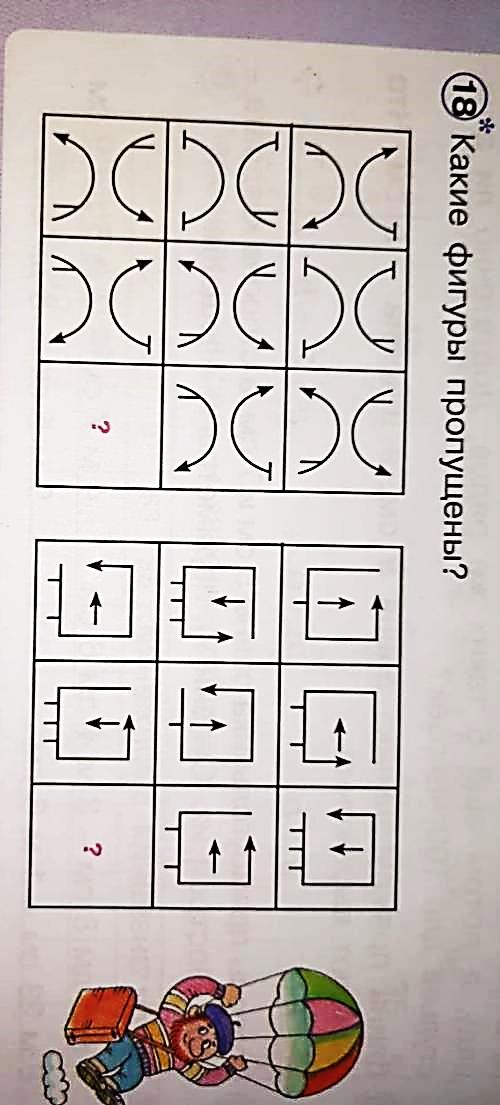 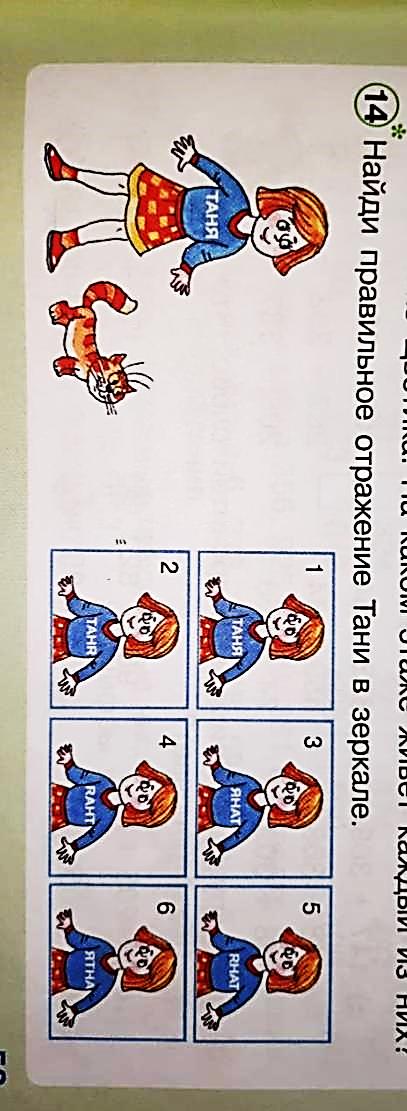 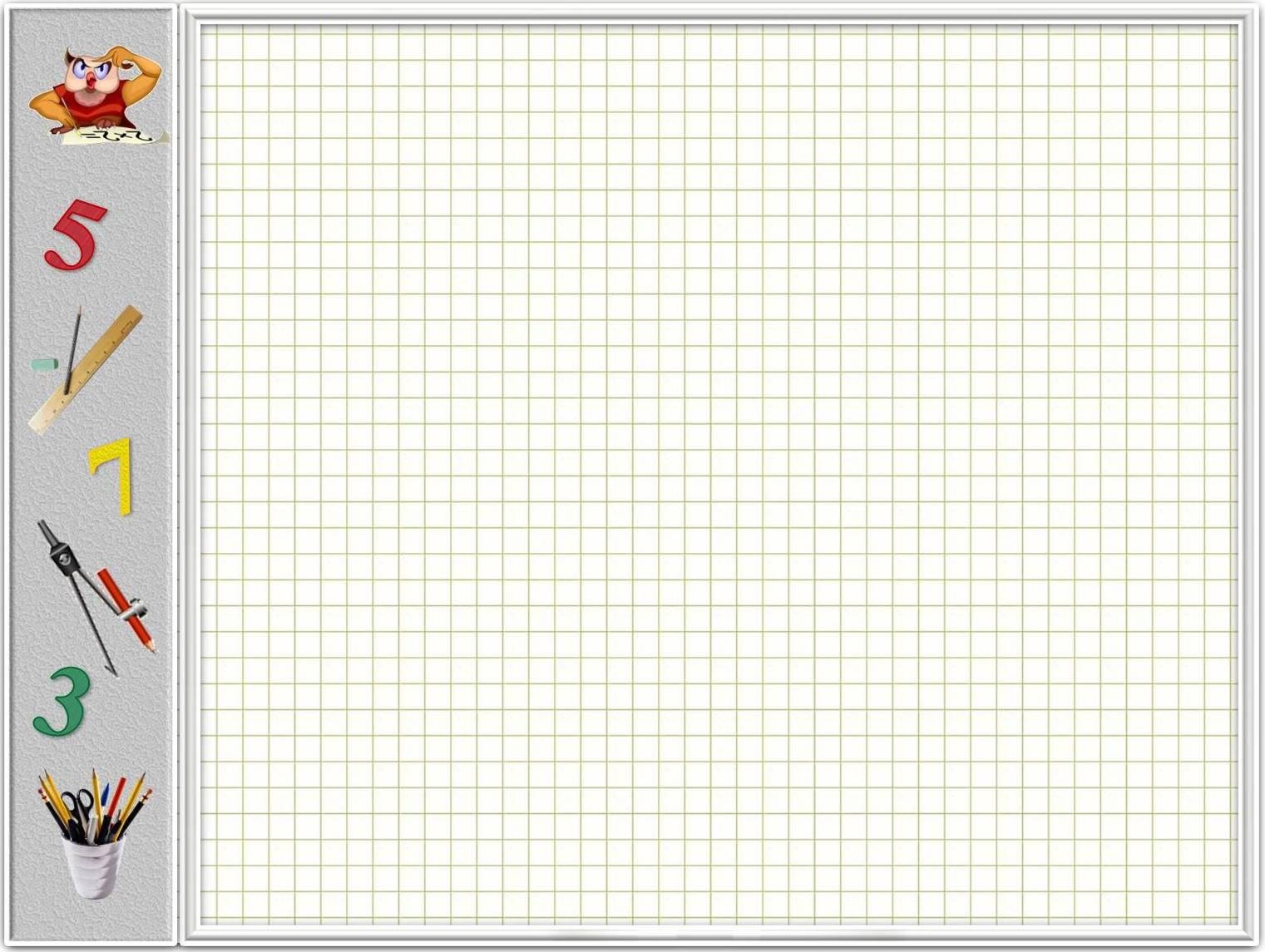 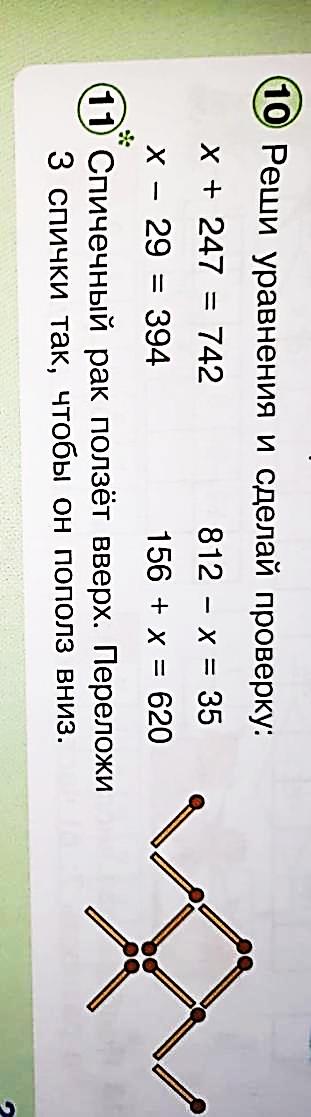 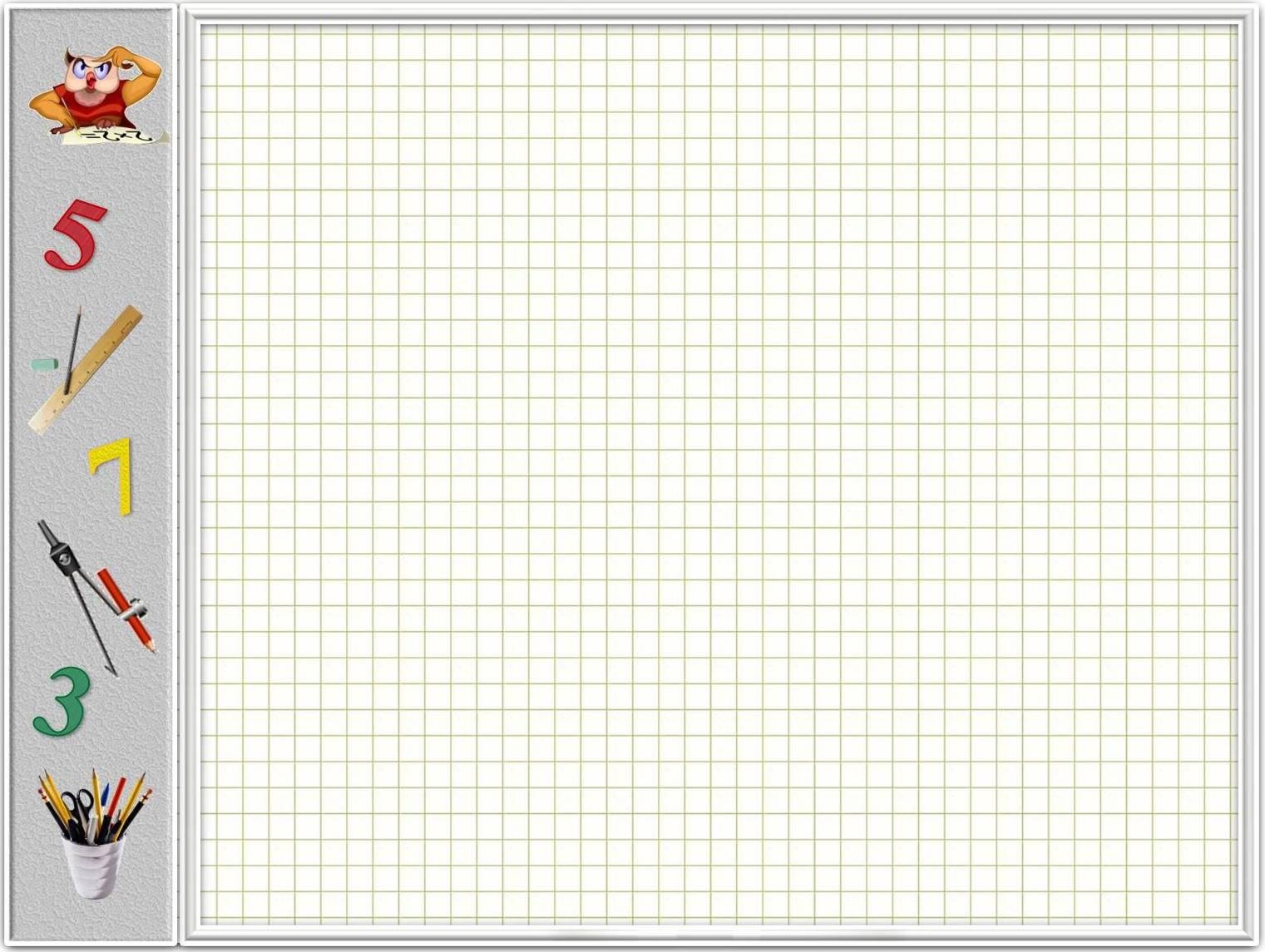 Моделирование заданий – представление ситуации, описываемой у условии задачи  и ее моделирование с помощью рисунка, отрезка, чертежа.
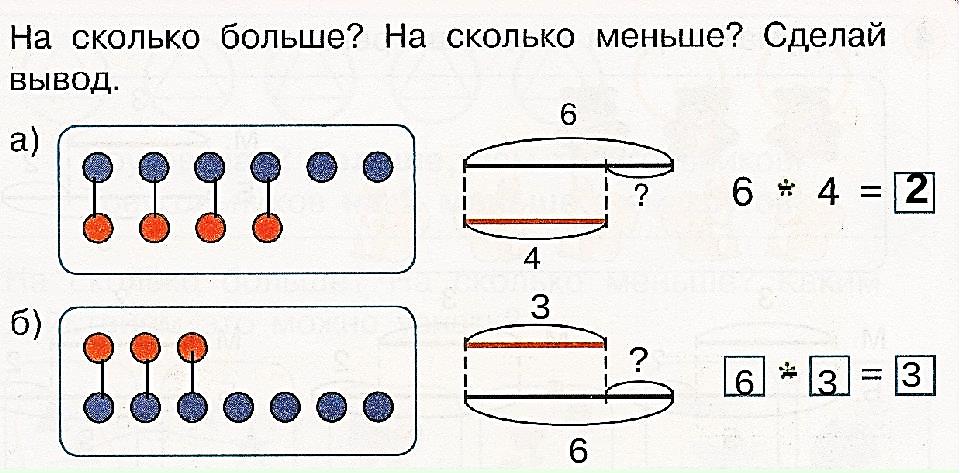 3
7
7
[Speaker Notes: 7]
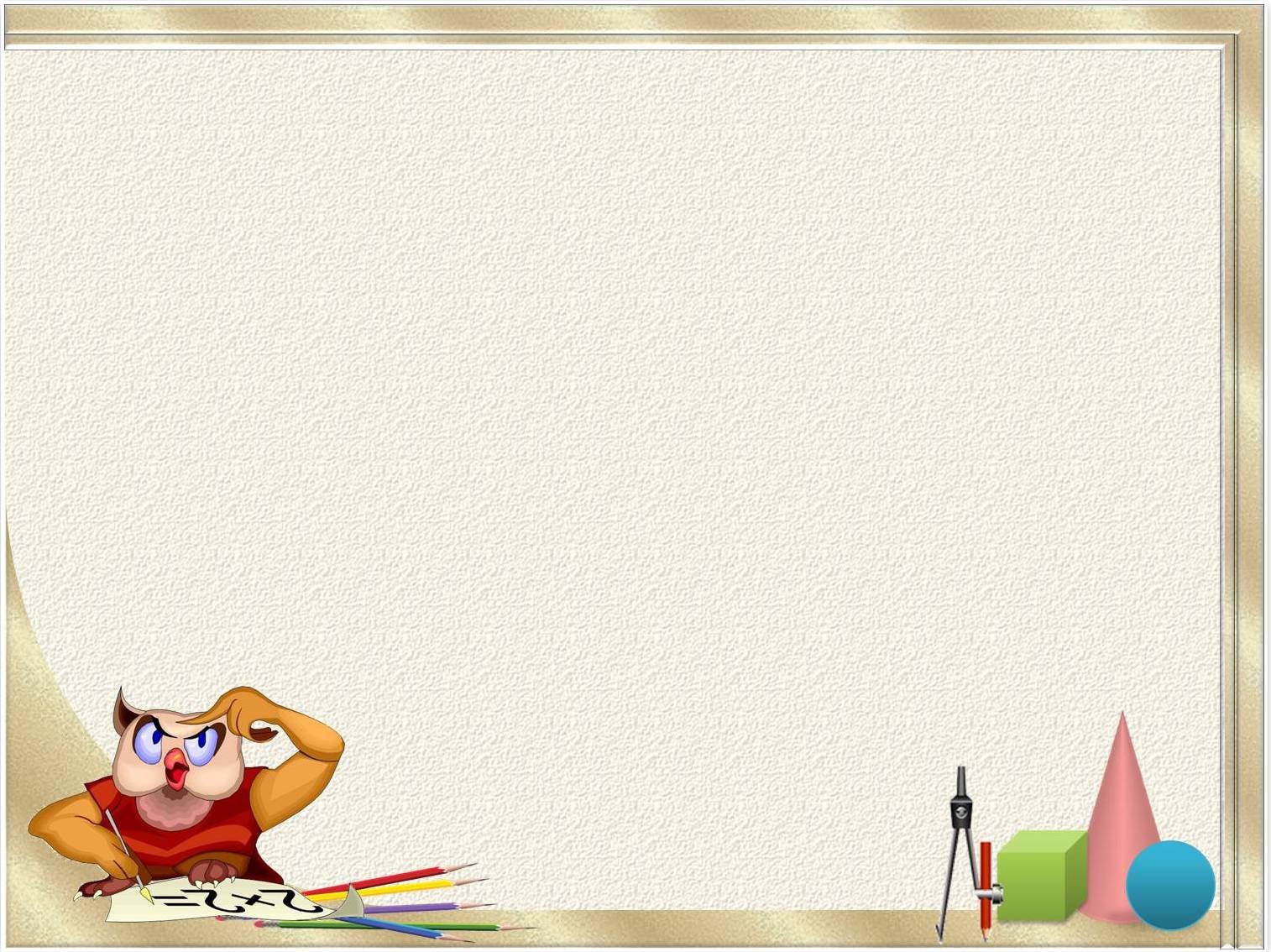 Работа с задачами:
-Работа над решённой задачей. 
-Решение задач различными способами.           
-Представления ситуации, описанной в задаче. 
Самостоятельное составление задач учащимися.                 
Решение задач с недостающими и избыточными данными.   
Изменение вопроса задачи.   
Использование приема сравнения задач.                                                   
Изменение задачи так, чтобы она решалась другим действием. 
 -Решение обратных задач.
Решение нестандартных задач
Решение комбинаторных задач
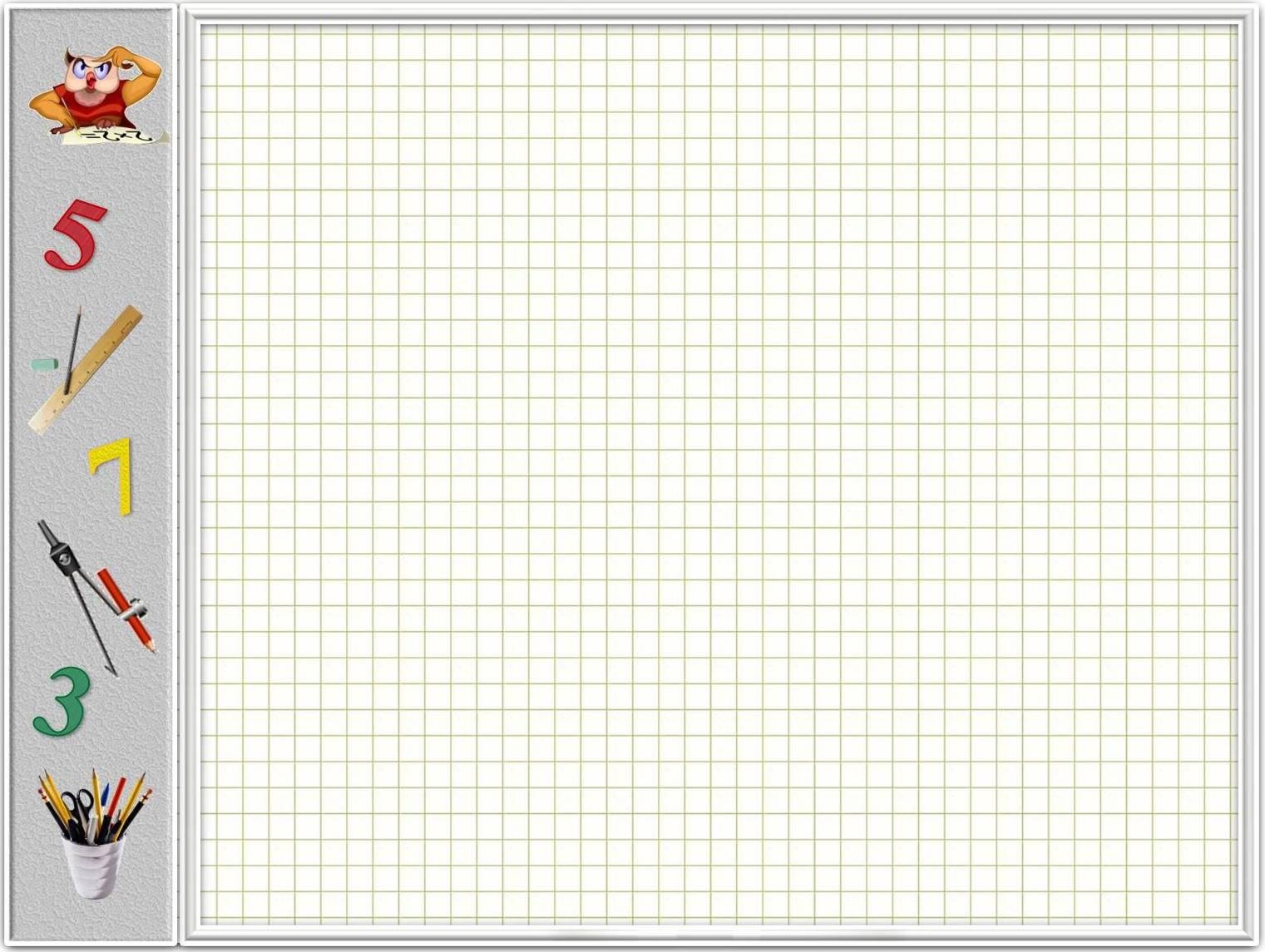 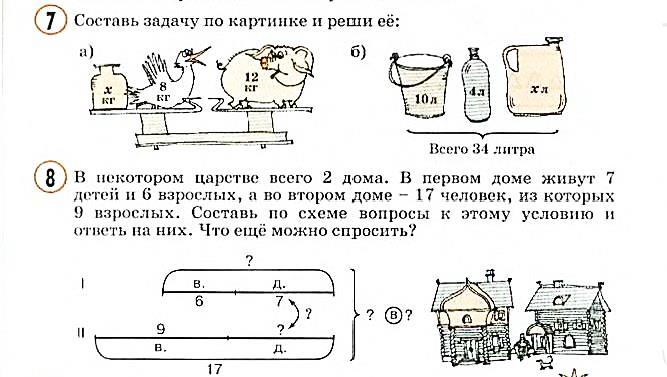 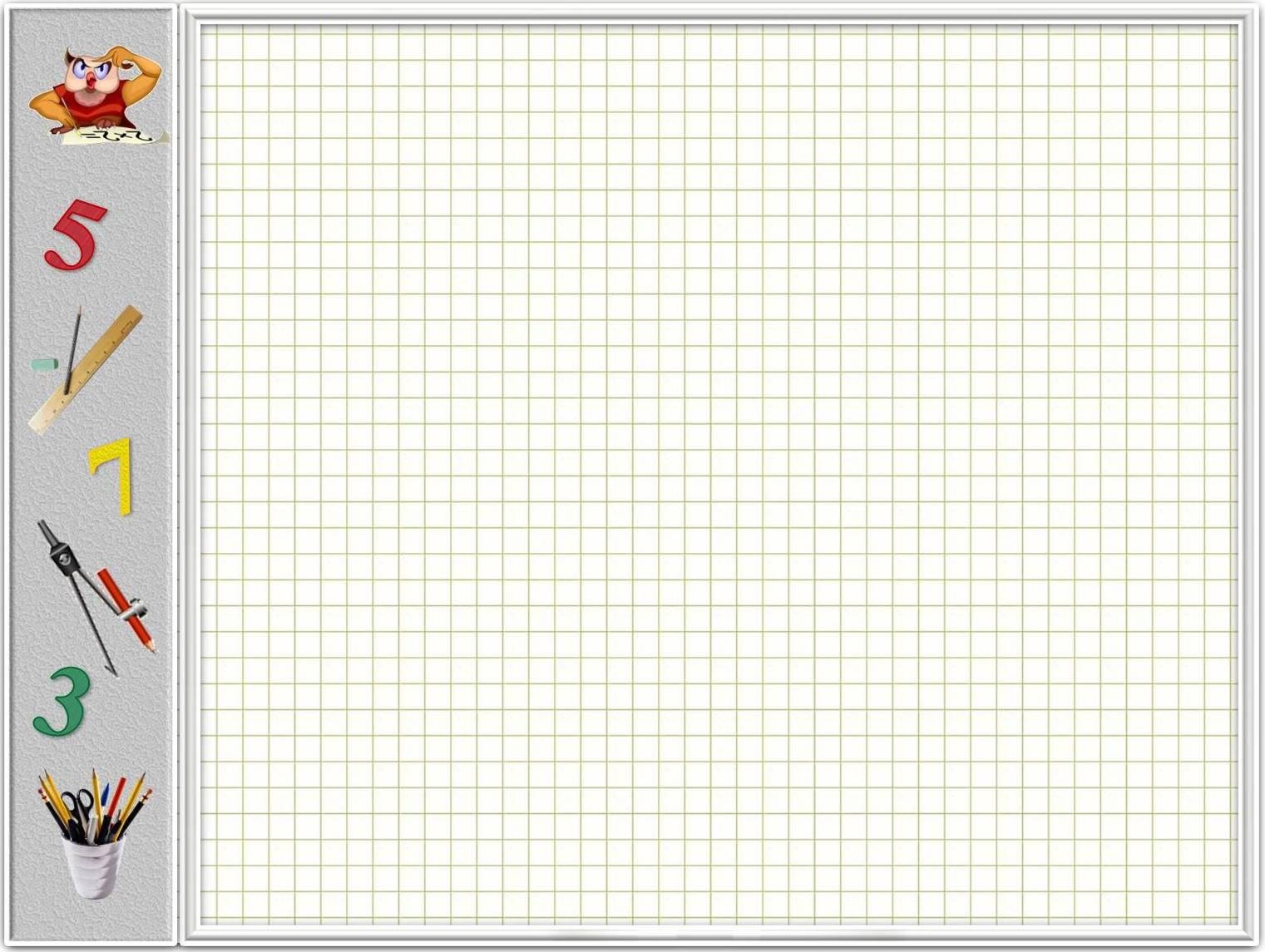 Задача с недостающими данными.
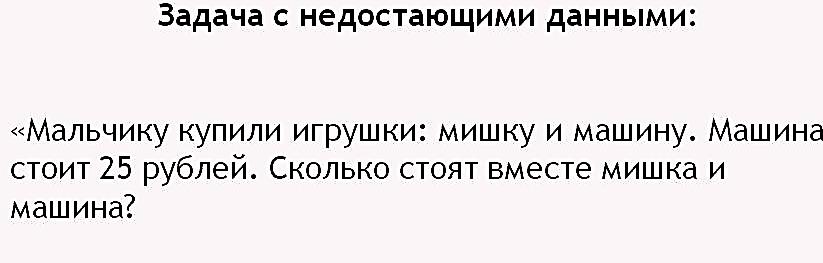 Задача с избыточными данными.
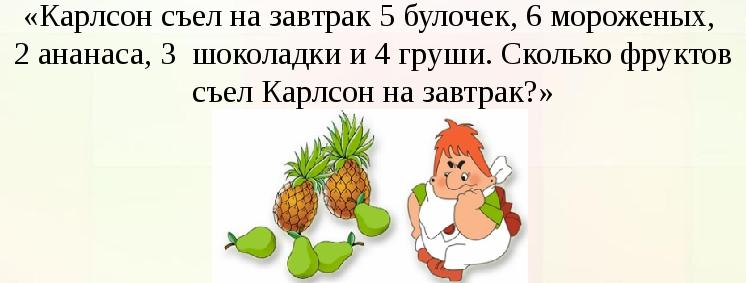 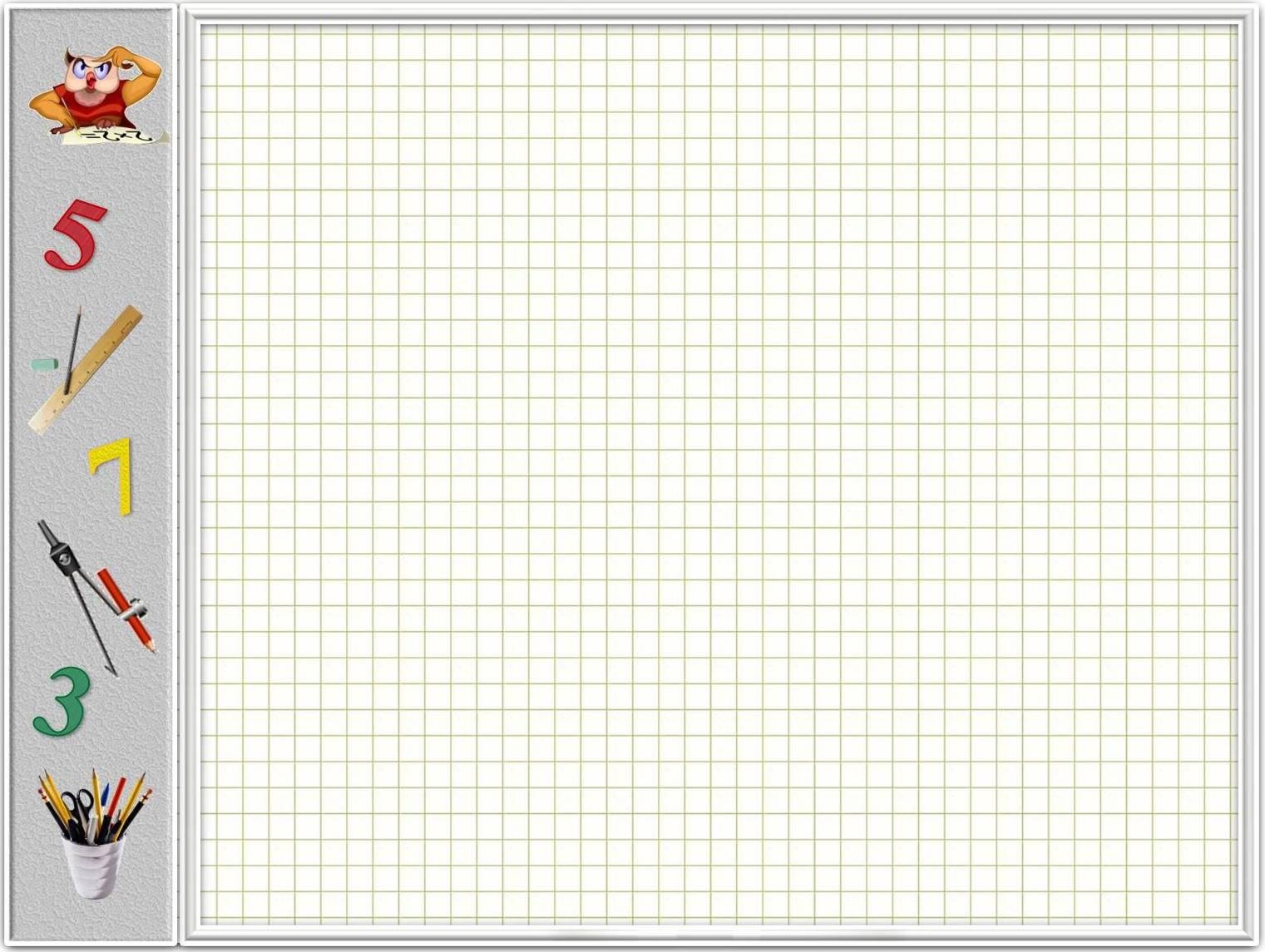 Решение 
комбинаторных задач.
Построение дерева возможностей.
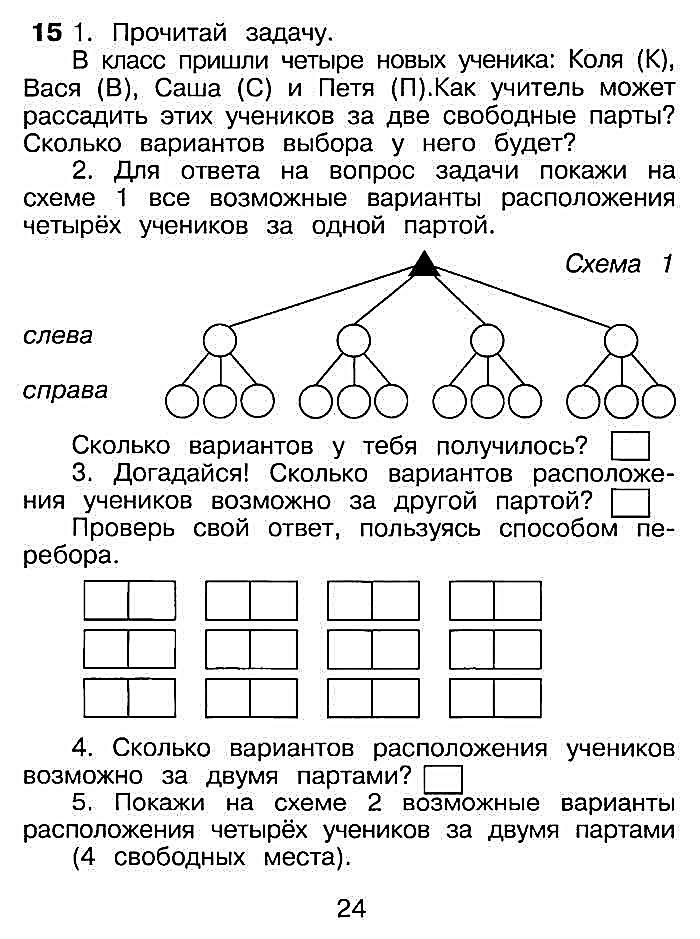 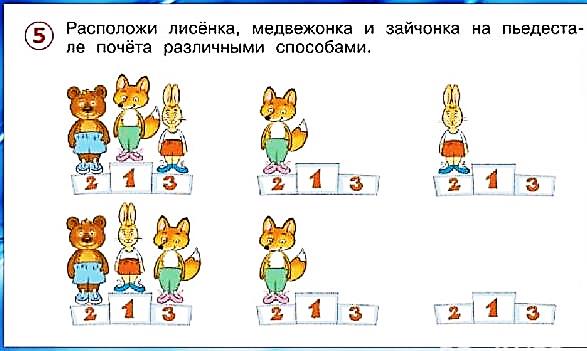 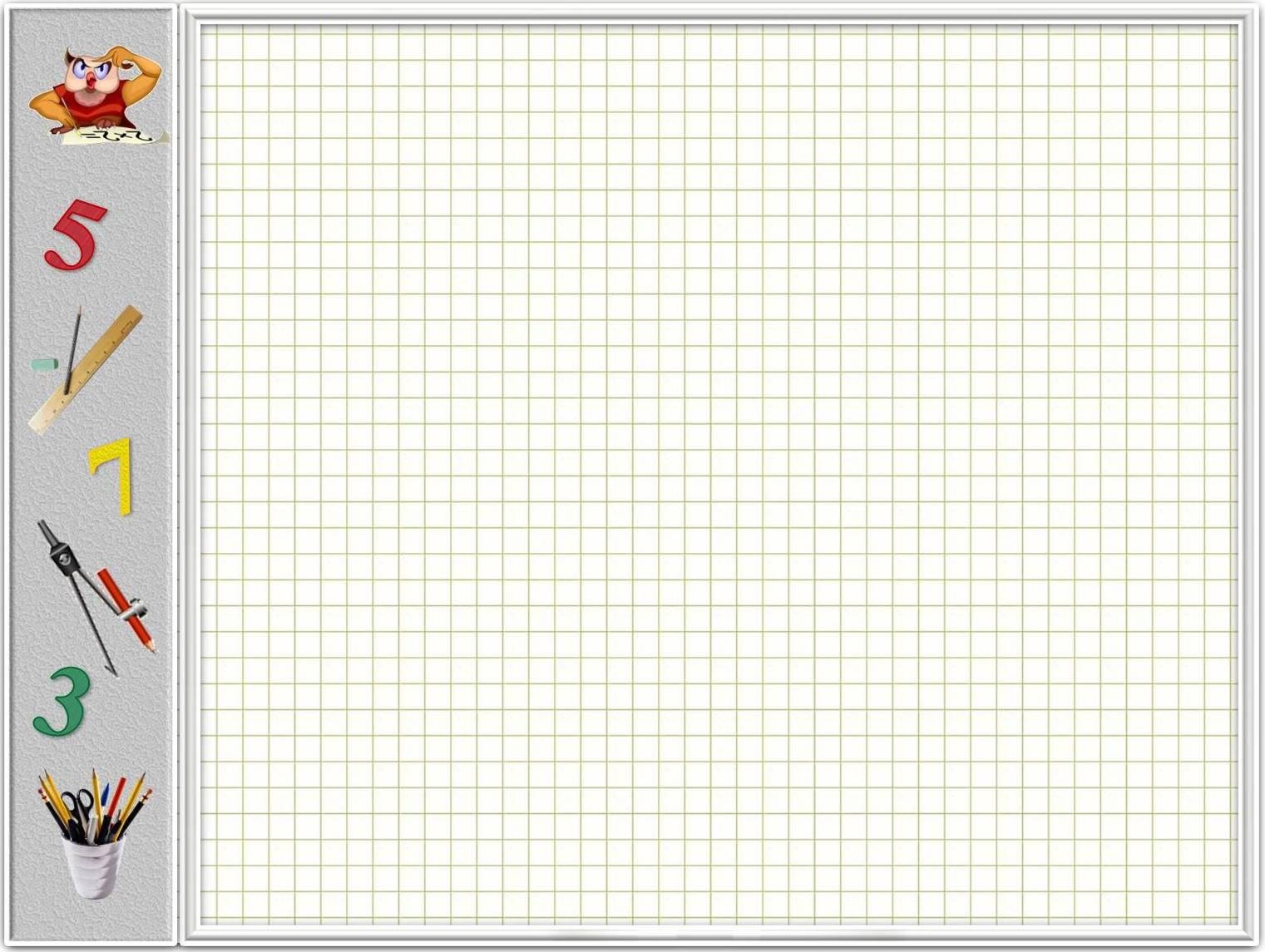 Моделирование и решение заданий с использованием 
математических  умений и знаний в повседневных 
жизненных ситуациях.
Рассчитай стоимость экскурсионной поездки, если известно, что  в поездку отправилось 25 учащихся, а цена одного билета 1200 рублей.
Ваня разговаривал с мамой по телефону 15 минут. Сколько средств со своего счета он потратил, если известно, что стоимость минуты разговора, согласно его тарифу, 50 копеек?
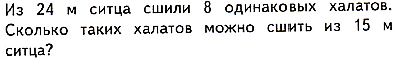 Задача
На 1х. м.
К-во х.
Всего м.
24 : 8
8 х.
?  м.
24 м.
3
15 : (24 : 8)
24 : 8
одинак.
?  х.
15 м.
5
1
2
5 (х.)
15 : (24 : 8) =
3
Ответ:
5 х. сшили из 15 м.
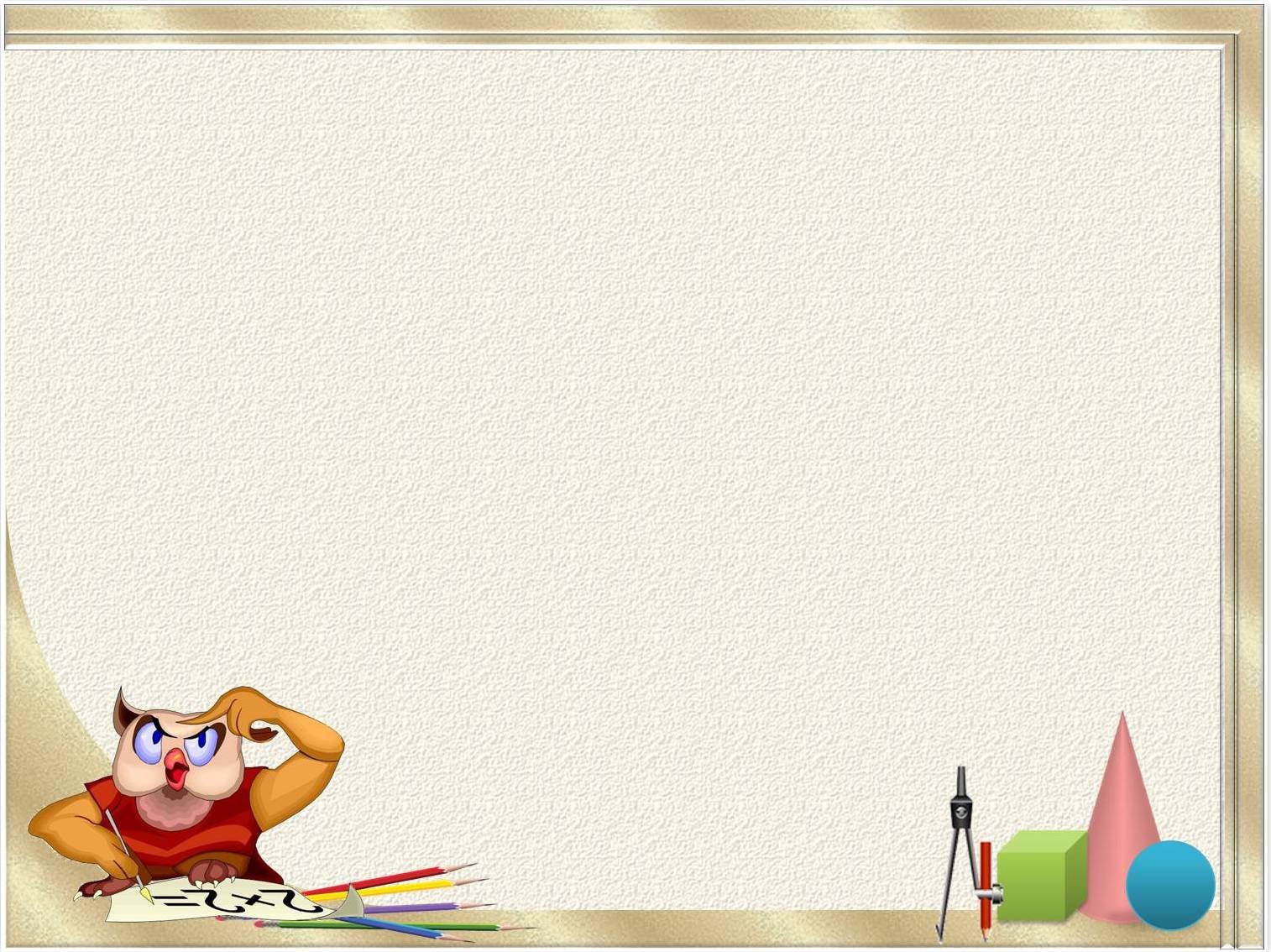 Формула, раскрывающая принцип 
функциональной грамотности:

«ОВЛАДЕНИЕ = 
= УСВОЕНИЕ + ПРИМЕНЕНИЕ ЗНАНИЙ НА ПРАКТИКЕ»
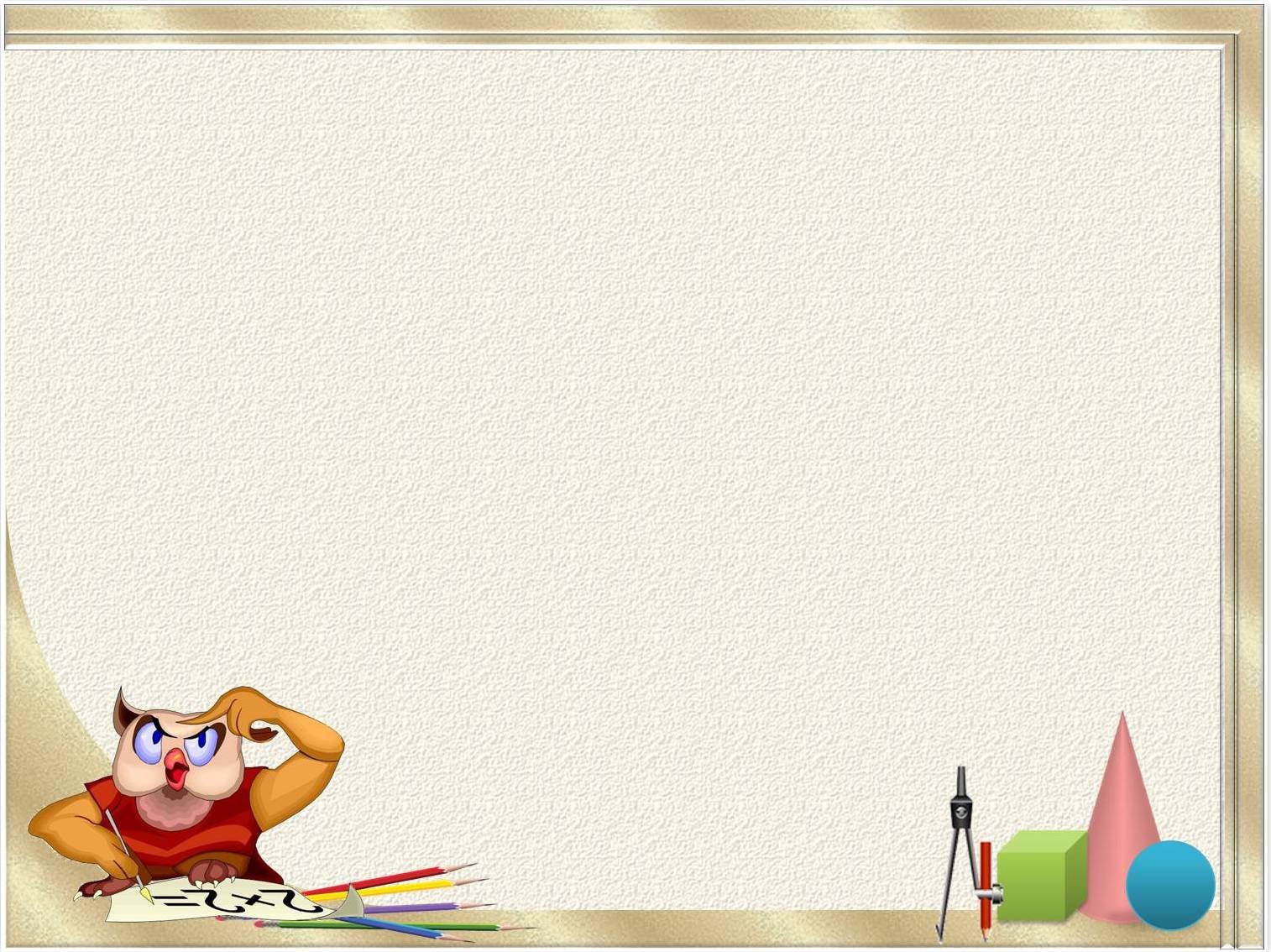 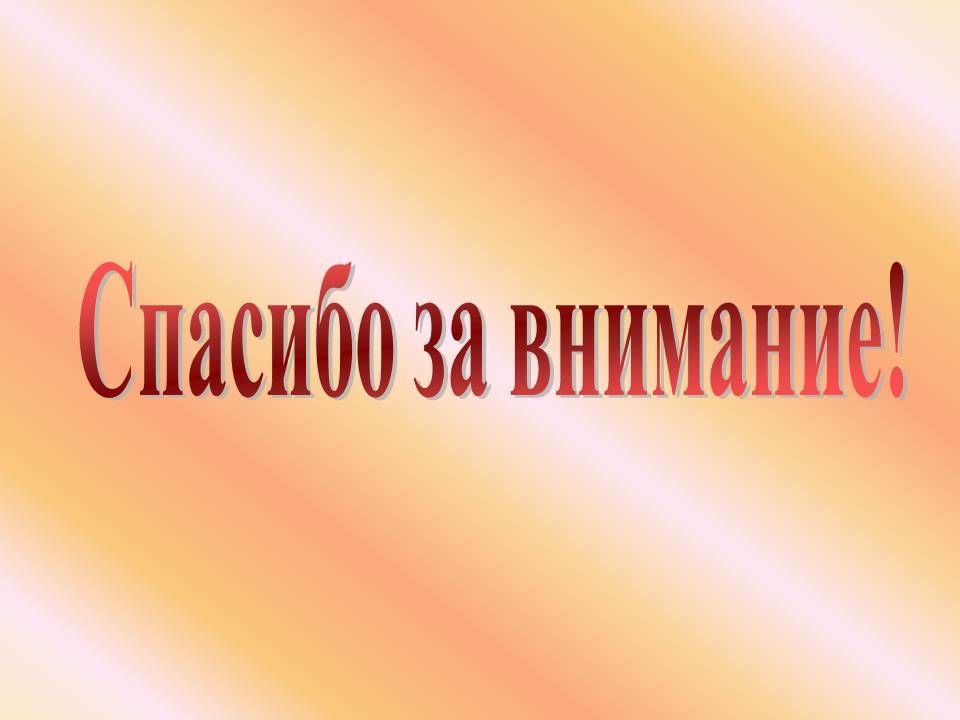